Biblical Theology of the Synoptics
The Coming of the Kingdom
Robert C. Newman
Biblical Theological Seminary
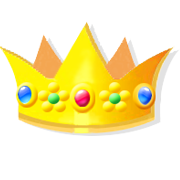 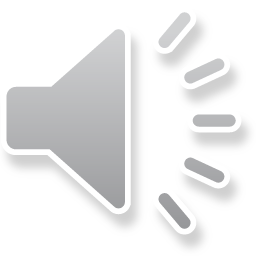 What is Biblical Theology?
Two rather different meanings…
In contrast to un-biblical theology:
Theology in agreement with the Bible's teachings
That is, orthodox theology
In contrast to systematic theology:
How a part (or all) of Scripture presents theology in its own terms rather than in the standard terms of theology.
For example, what terms, pictures, etc., are used by John, or Isaiah, or Paul?
This second usage is our concern here, how the Synoptics present their message.
Unifying Themes in the Synoptics
Terminology of Synoptics differs from rest of NT, even from John.
These differences may give clues to the emphases of the Synoptics relative to the rest of the NT.
Consider word statistics for the Synoptics compared with the NT as a whole.
The Synoptics make up about 1/3 of the NT, so about .33 of the whole.
Christology
Christ
40/750 = .05 (low!)
Son of Man
70/87 = .80 (high!)
Son of God
26/79 = .33 (average)
Love
Agapao (verb)
23/126 = .18 (low)
Agape (noun)
2/107 = .02 (very low!)
Faith
Pisteuo (verb) "believe"
34/223 = .15 (low)
Pistis (noun) "faith"
24/233 =  .10 (low)
Salvation
Sozo (verb) "save"
4/42 = .09 (low)
Soteria (act) "salvation"
45/103 = .44 (high)
Soter (actor) "savior"
2/24 = .08 (low)
Forgiveness
Aphiemi (verb) "forgive"
114/144 = .79 (high!)
Aphesis (noun) "forgiveness"
8/17 = .47 (high)
Kingdom
Basileia (noun) "kingdom"
119/160 = .74 (high!)
Basileus (ruler) "king"
44/110 = .4 (high)
Basileuo (verb) "rule/reign"
4/19 = .21 (low)
Summary on Word Frequency
Some Distinctive Terms in Synoptics:
Son of Man
Forgive
Kingdom
Herman Ridderbos captures something of this in the title of his biblical theology of the synoptics, The Coming of the Kingdom, which we will here sketch.
The Kingdom in the Synoptics
'Kingdom of heaven' occurs 31x
All in Matthew
'Kingdom of God' occurs 49x
Only 4 in Matthew, rest in Mark or Luke
'Kingdom' also occurs frequently by itself, where context indicates God’s kingdom is in view.
The Kingdom Characterized
Theocratic – rule by God
Dynamic – rule, not just territory
Messianic – God rules thru His Messiah
Future – eschatological kingdom (not yet)
Present – but also begins at Jesus’ 1st coming (already)
The Kingdom as Present
Satan is already overcome.
Jesus' miraculous power already displayed.
The Good News already proclaimed.
Jesus' followers already possess the kingdom.
Jesus the Messiah is already here.
The Kingdom as Provisional
The time of the Evil One continues.
Jesus' miracles are merely signs.
Jesus speaks in parables.
Judgment is delayed.
During this delay:
Kingdom at work thru Jesus & followers
They labor to seek that which is lost.
The Kingdom as Provisional
Synoptic Christology has 2 focal points:
Son of Man
Emphasizes Jesus’ kingship; the eschatological kingdom
Servant of the Lord
Emphasizes Jesus' obedience & suffering; the kingdom as not yet
What is relation between Jesus' kingdom & the cross?
Only minor outworking of kingdom before cross
Cross postpones last judgment
The Gospel of the Kingdom
Salvation
Remission of sins
Antithesis of (rabbinic doctrine of) reward
God as Father
Commandments
What constitutes righteousness
All other values lesser than kingdom
Our good works mark presence of kingdom
The Kingdom & the Church
Kingdom – God's work of salvation
Church – God's people
Lord's supper
Looks back to Jesus' death
Looks forward to consummated kingdom
Provisional in nature
Pictures sacrifice which inaugurates kingdom
The Future Consummation
Liberals claim Jesus taught a 1st century return
This involves selective use of data
Actually 2 themes in Jesus' predictions
Passion statements – Isaiah's Suffering Servant
Parousia statements – Daniel's Son of Man
Disciples don't understand until after resurrection
The Future Consummation
End of the Age becomes the goal for the interadvent period.
Great task precedes Jesus' return
No hint of timespan involved
Disciples to discern the times.
2nd coming to be sudden.
But signs not excluded.
Jesus' Olivet Discourse
Beginning of sorrows
Great tribulation
Fall of Jerusalem
Parousia/Second Coming
Jesus' Time-Limit Statements
"this generation shall not pass away until all these things have happened" Matt 24:34
"some who are standing here will not taste death before they see the Son of Man coming in his kingdom" Matt 16:28
Jesus' Time-Limit Statements
Ridderbos (I think) is weak here; his view:
'This generation' – certainty without any time indication
'Some standing here' – resurrection
My take on these:
'This generation' – will wind up quickly when crucial signs occur
'Some standing here' – transfiguration & eschatological visions of apostles
Synoptic Eschatology
Don't be deceived by false messiahs.
Signs are:
Beginning of sorrows
Abomination of desolation
Great tribulation
Cosmic catastrophes
Both Jewish & universal elements
Some living at Jesus' time will see him as Son of Man.
Don't give up praying.
Be watchful.
Don't forget the great task!
The End
Is Already!
and Not Yet!